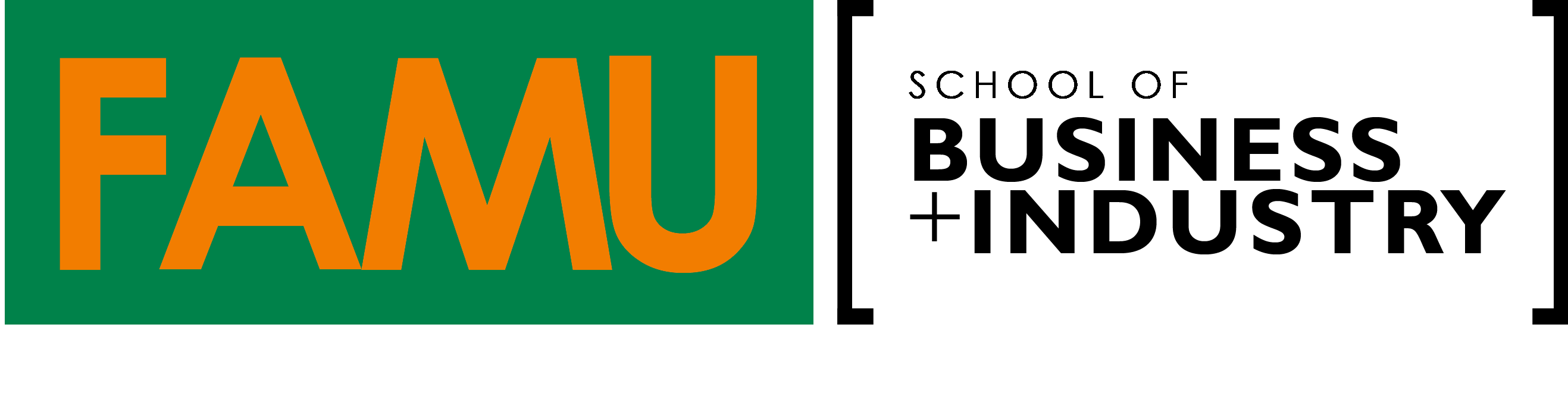 #WriteOnFAMUUniversity Guide to Implementing Writing Cultures Across FYE CurriculumsDr. Jennifer Collins & Kenyatta Rosier
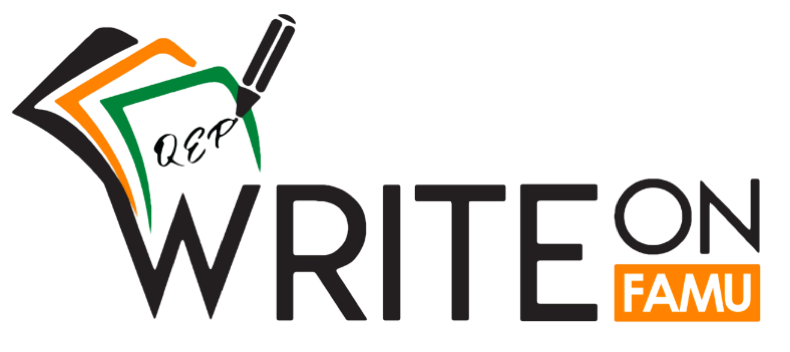 [Speaker Notes: Kenyatta]
2
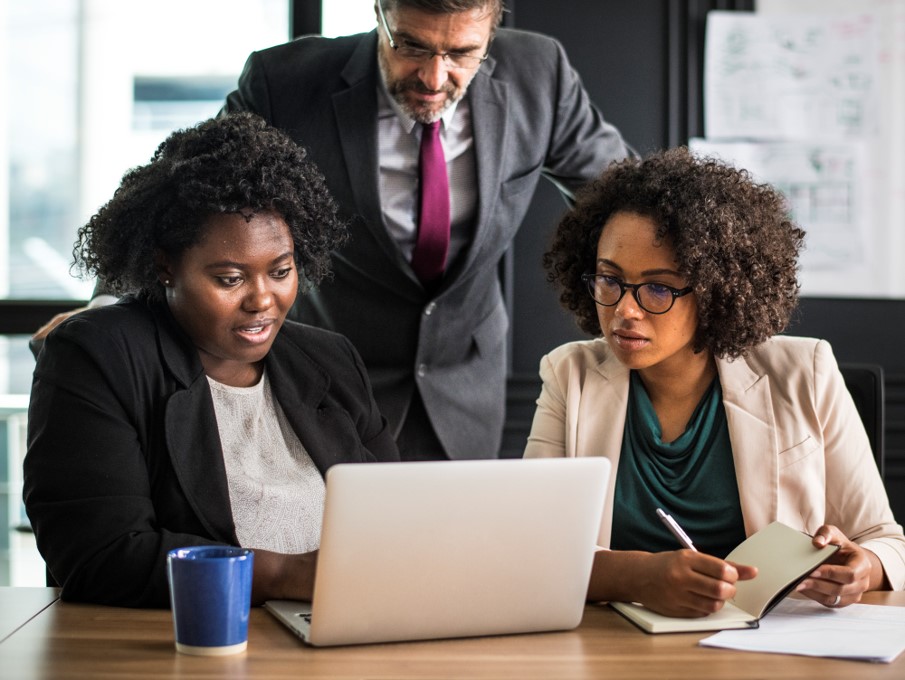 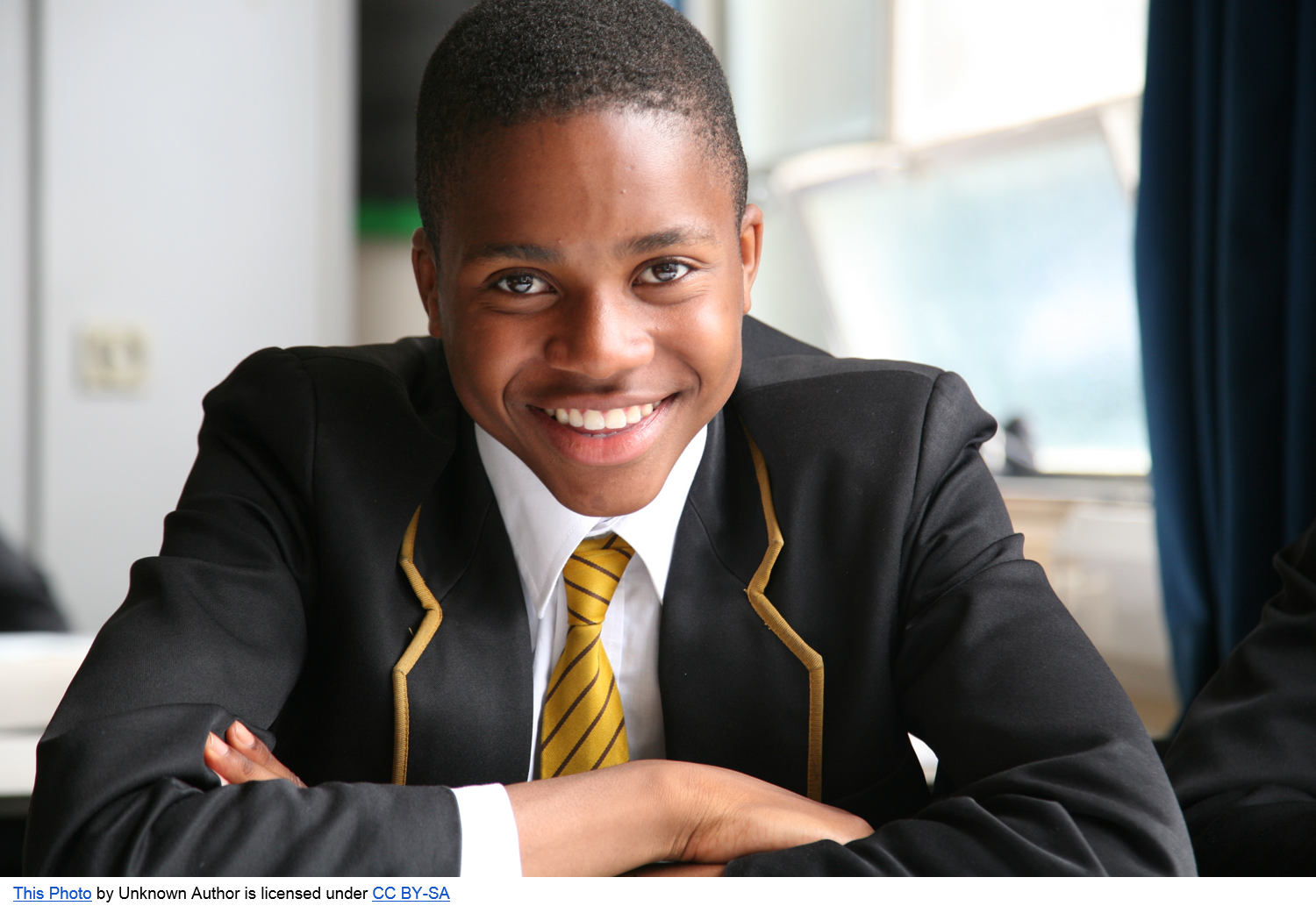 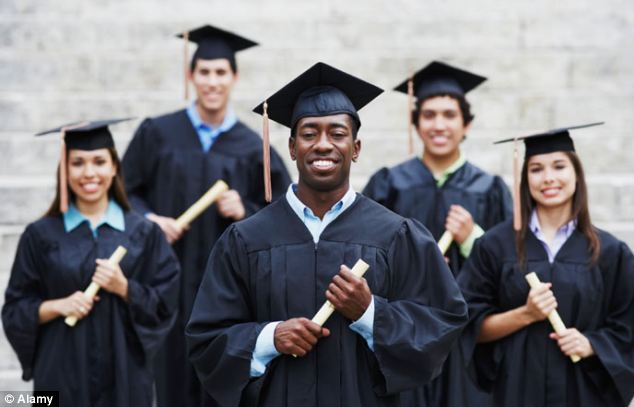 A University’s Guide to Implementing Writing Cultures Across FYE Curriculums
Sunday, February 17, 2019First Year Experience ConferenceLas Vegas, NV
Dr. Jennifer Collins, Assistant Dean of Assessment
Kenyatta Rosier, DBA Candidate
Florida A&M University
Tallahassee, FL
[Speaker Notes: Kenyatta]
3
Today’s Agenda
Icebreaker
Why Writing Matters 
Video & Overview of the                    Initiative
Overview of Writing Across the Curriculum (WAC)
WAC Best Practices
Closer look at an Writing-Enhanced Course Upgrade
Writing to Learn (Informal) Assignments
Formal Assignments & Peer Feedback
Managing the Grading Workload
Closing Thoughts
Q&A
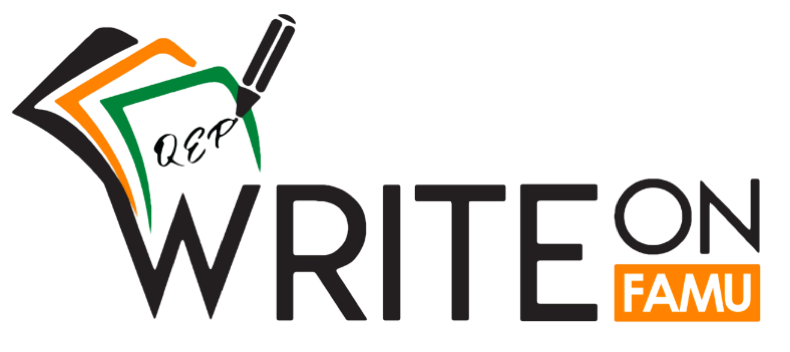 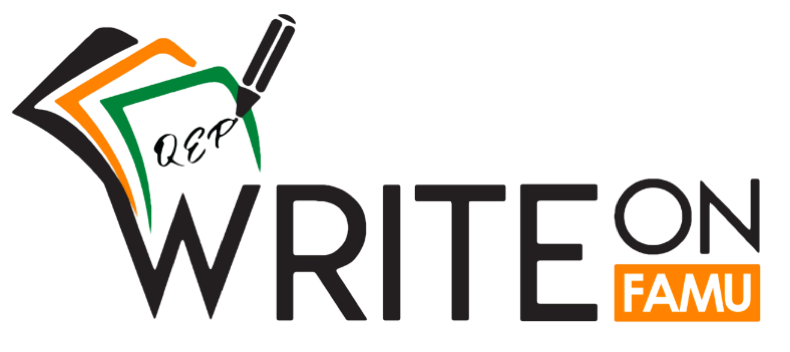 [Speaker Notes: Kenyatta]
4
ICEBREAKER
“Share one word or a short phrase you would use to describe written assignments in the FYE classroom.”
[Speaker Notes: Kenyatta]
5
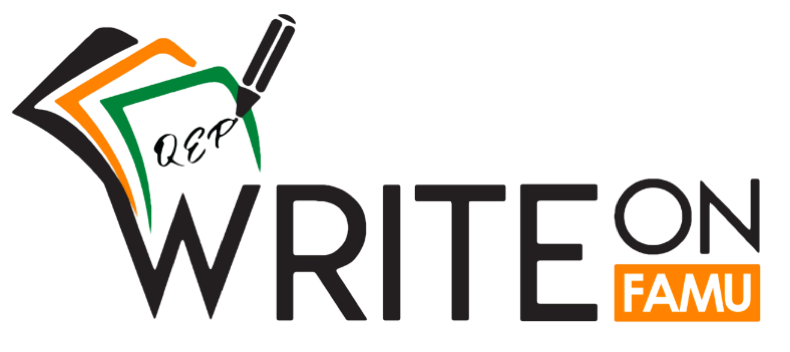 Top Faculty Comments About Student Writing
“I’m not an English teacher; I can’t be expected to correct spelling and grammar.”
“I don’t have time in class to teach writing — I barely have enough time to teach content.”
“Why should students be penalized for bad writing if they get the correct answer?”
“Mine isn’t supposed to be a ‘W’ course, so I’ll leave the writing to others.”
“There is no way to work writing into the subject matter of my course.”
“They hate to read and write and won’t take the time to revise their work.”
“I don’t have a teaching assistant and don’t want to do a lot of extra correcting—I have enough to do.”
“Our students come to college with such poor writing skills that we can’t make up for years of bad writing.”
“They never make the corrections I suggest; I see the same mistakes over and over again, so why bother?”
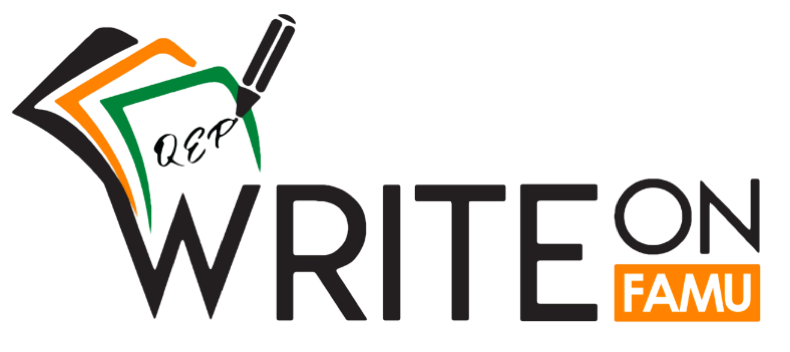 [Speaker Notes: Jennifer]
Why Writing in the FYE course matters…
[Speaker Notes: Kenyatta]
7
Writing Across the Curriculum
A movement that concerns itself with writing in classes outside of other English courses.
[Speaker Notes: Jennifer]
8
#Write On FAMU
A five-year plan that seeks to create a culture in which students become actively engaged in their writing proficiency.
[Speaker Notes: Jennifer]
9
Success in Post-Secondary Writing Programs
Developing Flexible Writing Processes 

Developing Knowledge of Conventions 

Composing in Multiple Environments
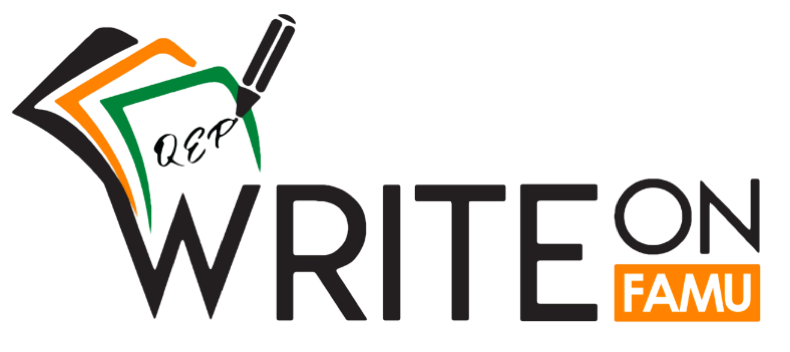 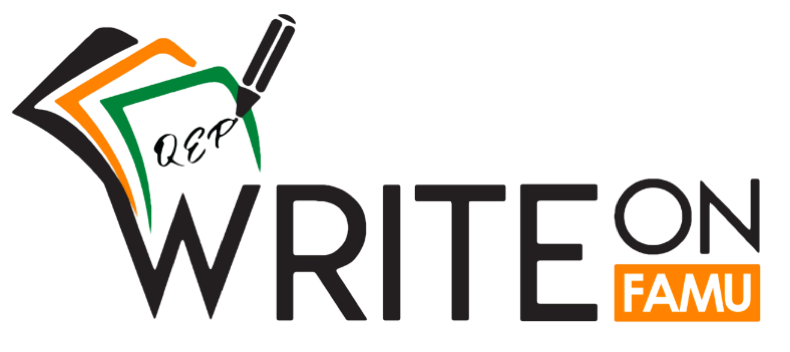 [Speaker Notes: Jennifer]
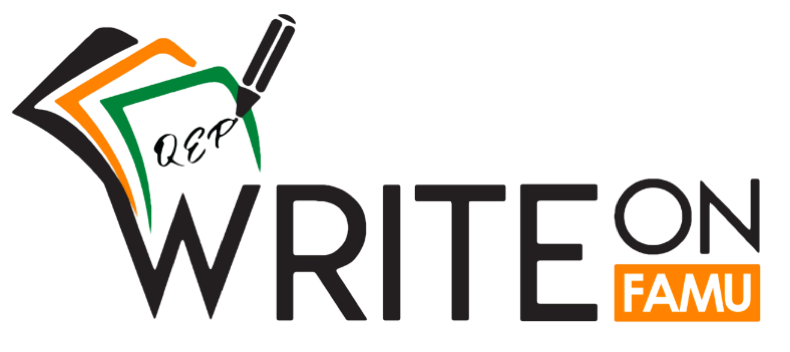 WAC Best Practices
Writing to Learn
Low-stake/ungraded activities	

Frequent Reading and Writing
Assigned readings coupled with writing activities

Revision
Editing for content and proofreading for mechanics

Peer Review
Constant revisits to writing at various stages of the process
[Speaker Notes: Jennifer]
11
Writing Enhanced Course At Glance
GEB 1092 Intro to Professional Leadership Development, II
[Speaker Notes: Kenyatta]
12
168
#of Students across 4 sections
100
# of contact hrs per week
1
#of Instructors; Credit hours
[Speaker Notes: Kenyatta]
13
Summer learning community focus
Incorporate Writing to Learn Activities; minimum of 2 assignments; Low stakes/ungraded; Formal & Informal
REVIEW
REVISE & RETURN
RE-SUMBIT
Partner with Campus Resources for Co-Curricular activities
Add a “Fix-it” list to syllabus
Host an in-class feedback session for at least 2 different writing assignments; students give and receive feedback
Require students to submit a second draft of assignments
Writing assignments are worth 20% of the course grade
[Speaker Notes: Kenyatta]
14
Course writing Challenges
Challenge #1
Requiring students to do too many assignments
Challenge #2
Assigning too few writing assignments that are usually required for assessment purposes
Challenge #3
Not allotting enough time for grading and feedback
Moving on to Course Revisions…
[Speaker Notes: Kenyatta]
15
Revision 1 | Align With Course Goals
[Speaker Notes: Kenyatta]
16
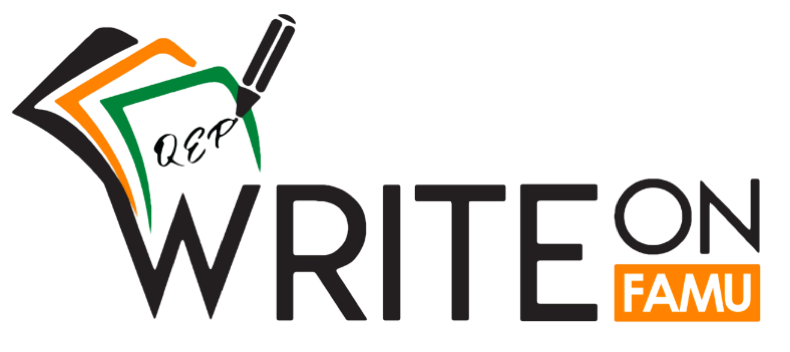 Writing to Learn
Informal; Low Stakes; Thinking on Paper
Assignments & Activities
[Speaker Notes: Jennifer]
17
Revision 2| In & OUT of Class Writing
In-Class
25 Words
Poll everywhere
Think-Pair-Share
1Minute Essays
Peer Review
Use “Fix-it” lists
Out of Class
Reading & Writing
Shaped Exercises
Guided Reflections
Journaling
Blogs
Discussion Forums
Guidelines
Low Stakes

Great:  ✓+ 
Good: ✓ 
Poor:   ✓ −

Peer Review
Fix-it Lists
[Speaker Notes: Kenyatta]
18
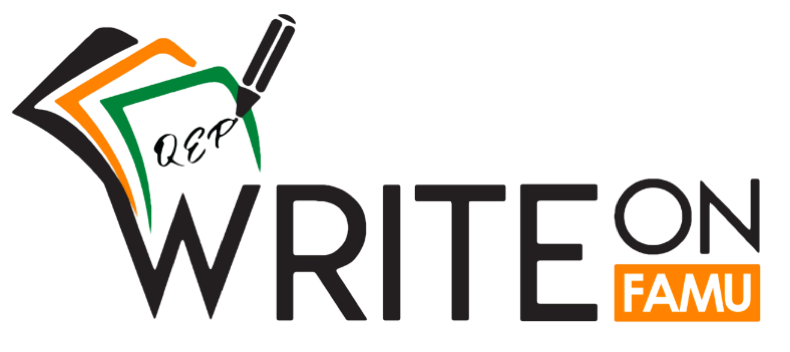 Revision 3| Co-Curricular Activities
Career Center
Coaching & Advising
Career Exploration
Career Assessments
Workshops & Seminars
Resumes
Employer Connections
Libraries
Info Literacy
Library Resources
Research Subject Guides
Citation Guides
Manuals
Inter-Library Loans & Off-Campus Access
Writing Lab
Grammar & Mechanics
Sentence Structure 
Punctuation
Essays
APA/MLA Formatting
Plagiarism
One-on-ones
[Speaker Notes: Jennifer]
19
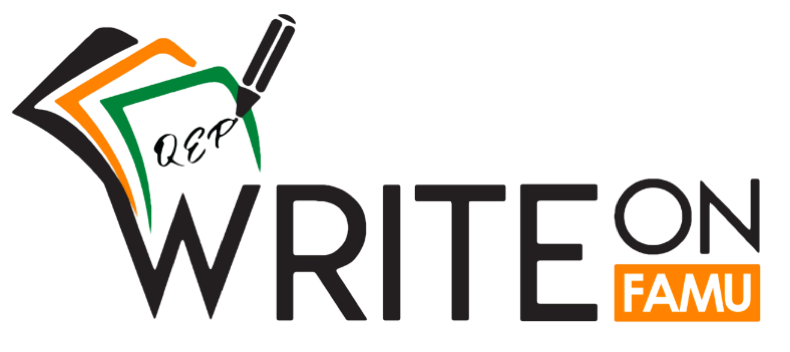 Formal Assignments
[Speaker Notes: Jennifer]
20
Formal Writing Assignments
Framework
Task
Genre
Audience(s)
Processes
Peers
Reflection
Criteria for Success
Response
Grade
Scaffolding
Case Analysis Example
Problem Identification
Internal Analysis
External Analysis
Recommendation
Implementation plan
ROI
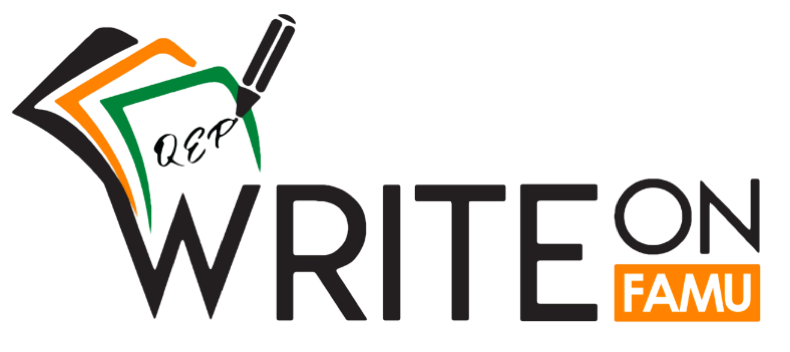 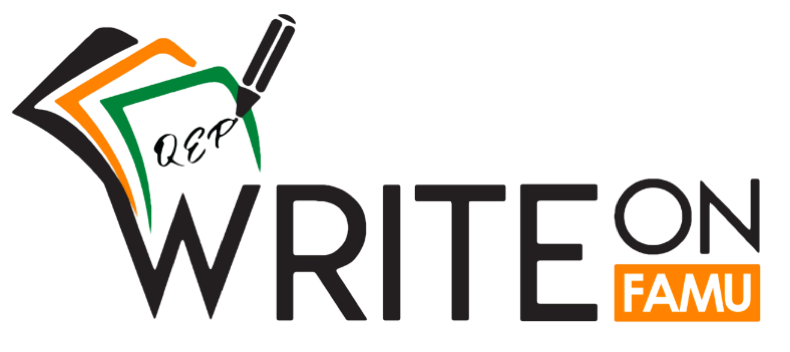 [Speaker Notes: Jennifer]
21
When Should Rubrics Be Used?
[Speaker Notes: Kenyatta]
22
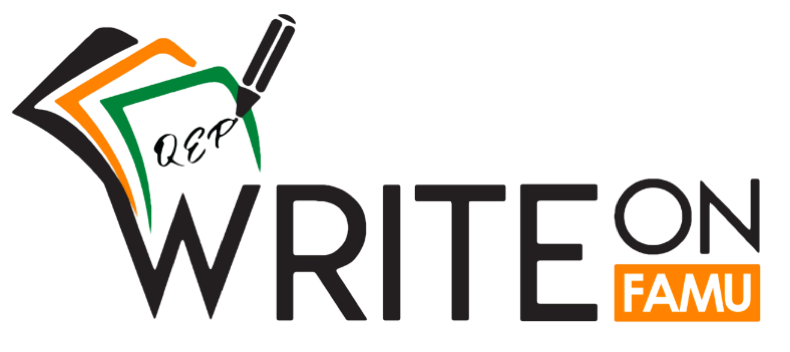 Giving FeedbackPeer ReviewGrading
[Speaker Notes: Jennifer]
23
Peer Feedback Helps Students…
Learn how to read carefully, with attention to the details of a piece of writing (whether their own or another writer’s);
Learn how to strengthen their writing by taking into account the responses of actual and anticipated readers;
Make the transition from writing primarily for themselves or for an instructor to writing for a broader audience–
Learn how to formulate and communicate constructive feedback on a peer’s work;
Learn how to gather and respond to feedback on their own work.
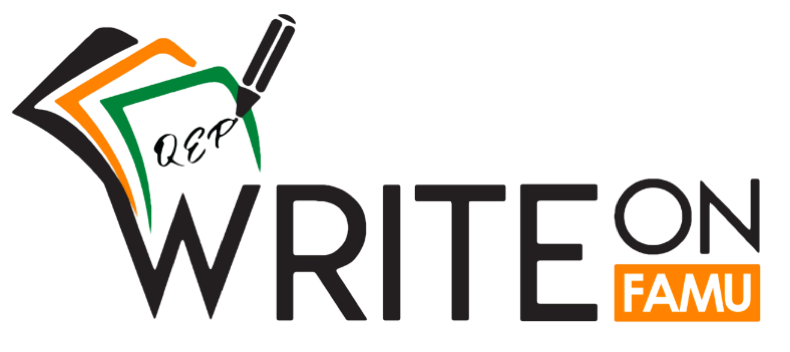 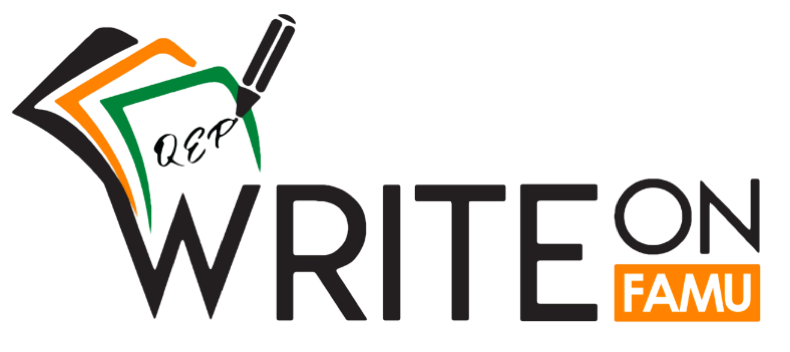 [Speaker Notes: Jennifer]
24
Strategies For Peer review
Identify and teach the skills required for peer review. 
Teach peer review as an essential part of the writing process. 
Describe peer review as an opportunity for students to learn how to write for an audience. 
Define the role of the peer-reviewer as that of a reader, not an evaluator.
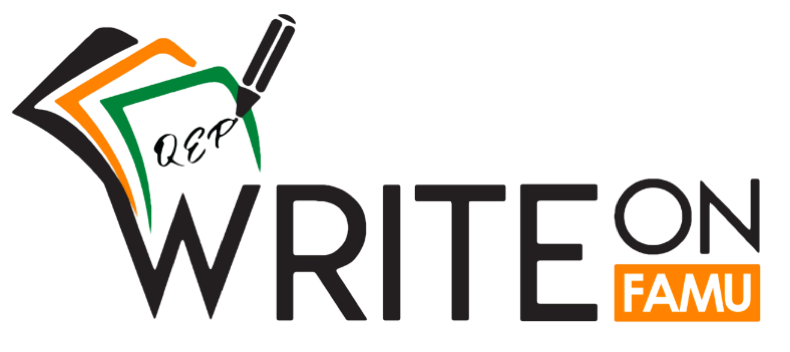 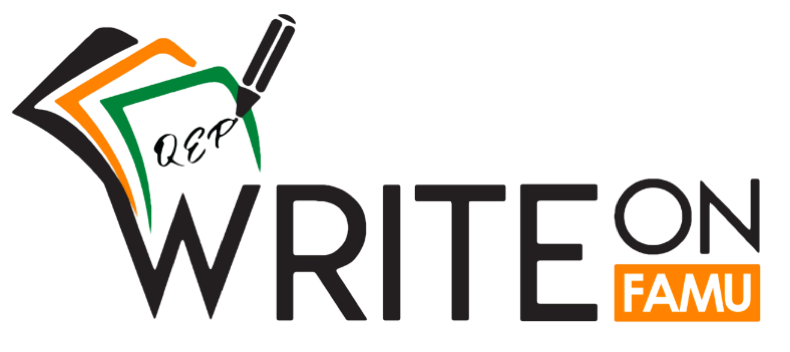 [Speaker Notes: Jennifer]
25
Revision 4| Feedback & Peer Review
Giving Feedback
Resist Urge to Mark-up first drafts!
Less commenting on grammar; download Grammarly
More feedback on gaps in logic, confusion, etc. 
Professor feedback (Journal Entries - Blackboard)
Sandwich method
Use Rubrics
Peer Review
Students value peer feedback more than ours
Peers should help identify areas of improvement
Provide guidelines
Get a spokesperson
Monitor process
Document progress
[Speaker Notes: Kenyatta]
26
Strategies For Grading
Don’t grade every assignment! 
Do Incorporate writing exercises early
Don’t do it alone! Use campus support services
Don’t minimize the value of peer feedback
Do give students a choice of topic
Wine helps!
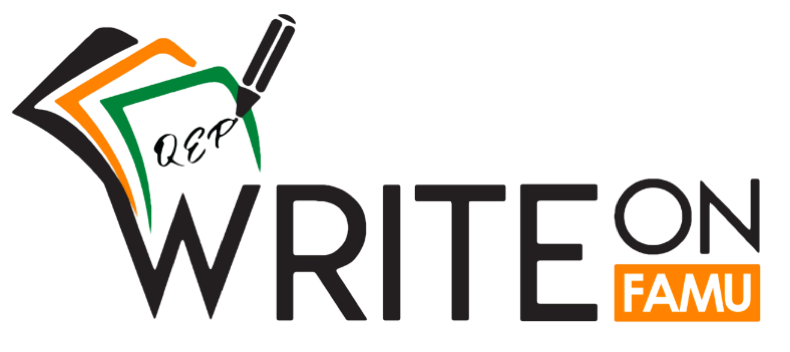 [Speaker Notes: Kenyatta]
27
Place your screenshot here
#WriteOnFAMU Promotional Video
Aims to build a campus climate in which FYE faculty are encouraged and supported to teach with high-impact educational practices and create opportunities for students to enhance their writing proficiency, reflect on their own writing, and provide meaningful feedback to their peers.
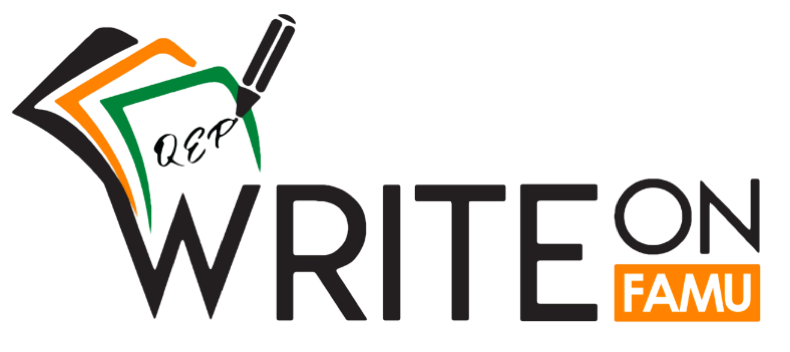 [Speaker Notes: Jennifer]
28
Any Questions?
THE END
Please remember to submit your evaluation on the FYE Guidebook!https://guidebook.com/g/fye19/
#FYE19